Innovative Rubrics for Online Discussions
Douglas Hemphill
Instructional Designer
SUNY Oswego
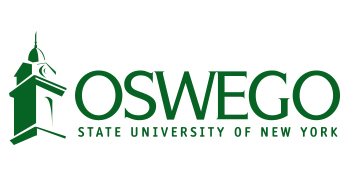 [Speaker Notes: Focus on week long, module specific discussions.]
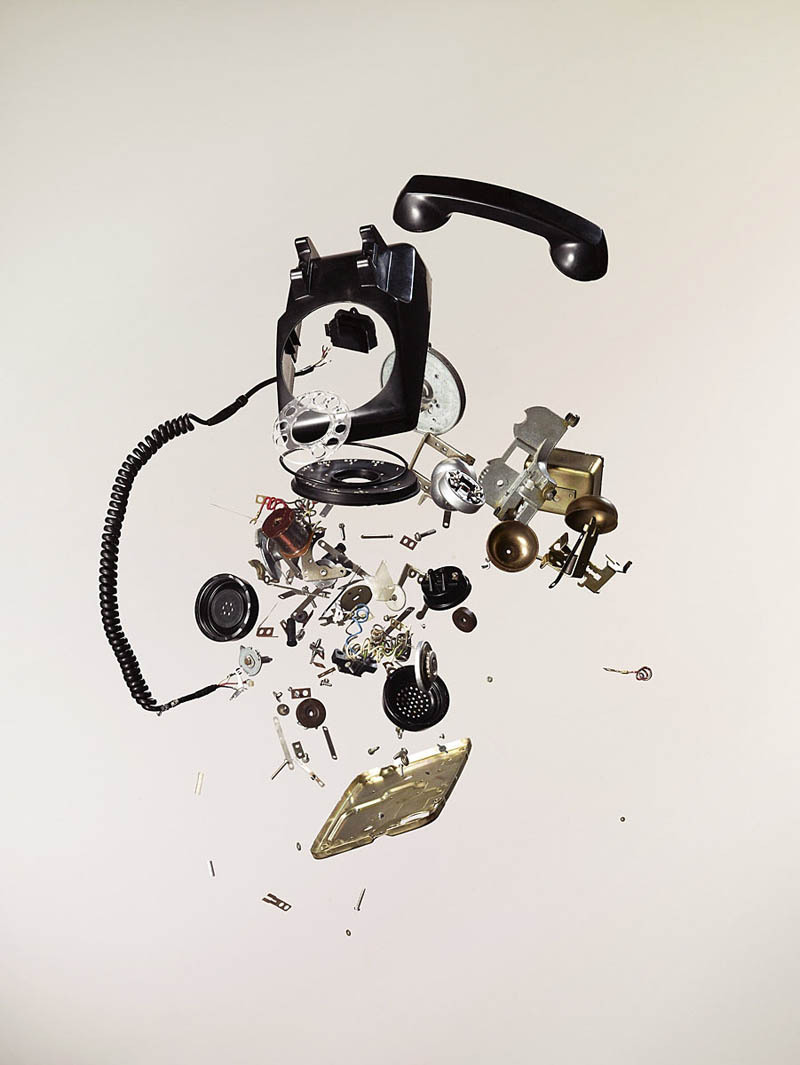 Deconstructing the Discussion
[Speaker Notes: Art from Todd Mclellan]
What is the Purpose of a Discussion
Developing a Student Sense of Community

Develop Communication Skills

Analyzing Student Learning
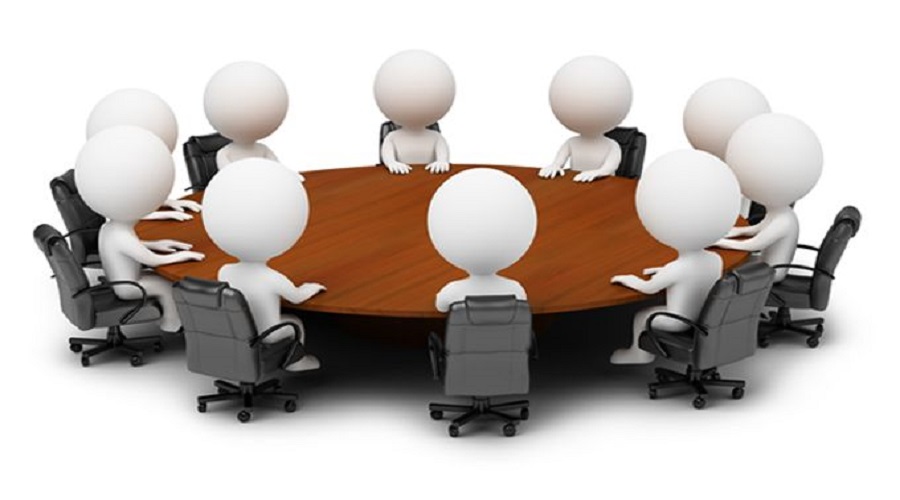 What is the purpose of a rubric?
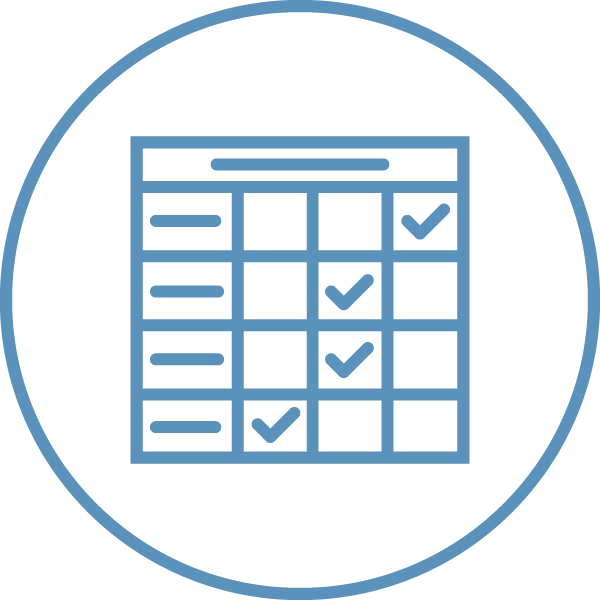 Meant to communicate expectations.

Provides consistent criteria for grading.

Provides feedback to student.

A scoring guide used to evaluate elevate the quality of student posts via modeling desired behavior.
Quantitative versus Qualitative
Quantitative – How Much
Qualitative – How Good
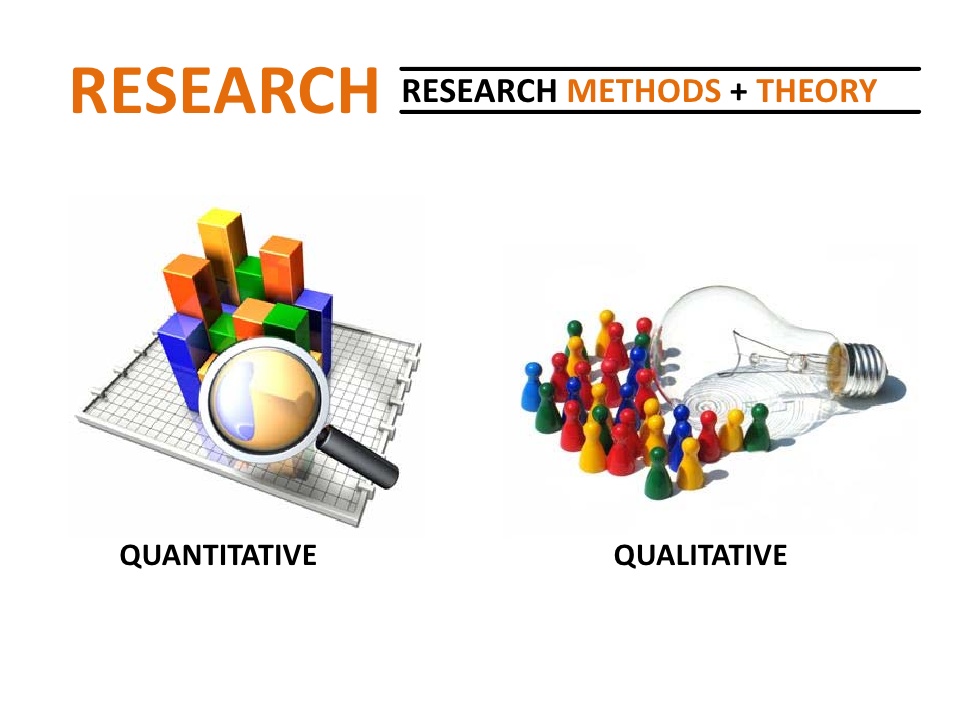 Quantitative
Measuring the level of participation.
How often do students post?
How many primary posts, how many responses?
How should student activity be spread out?
The problem of the last day post.
The seven day model:
Pure Quantitative
Very simply Rubric.
Binary Grading – Acceptable vs. Not Acceptable: Outline criteria outside Rubric.
5 – acceptable posts.
4 – Four acceptable posts.
3 – Three acceptable posts.
2 – Two acceptable posts.
1 – One acceptable post.
0 – No posts made.
Qualitative – Analyzing Student Learning
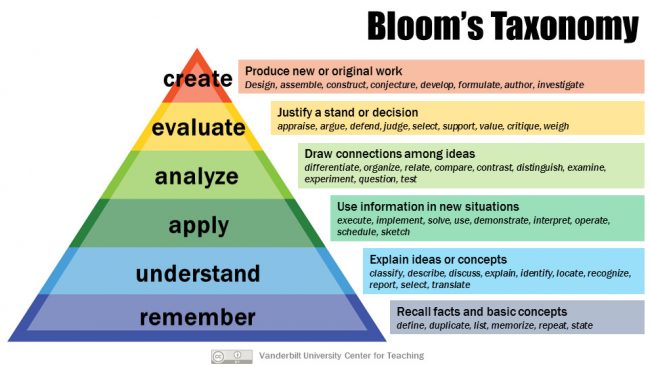 [Speaker Notes: Apply a pedagogical model aimed toward accomplishing the learning outcomes you want from the discussion.

Image from: https://cft.vanderbilt.edu/guides-sub-pages/blooms-taxonomy/]
Reflect on Course Content (Learning Outcome)
Information and knowledge used in the post are accurate.
It is very clear that the student understood course readings were understood by their incorporation into postings.
The student demonstrates high level comprehension of the concepts from the course readings by connecting the appropriate reading concepts with the discussion question.
The student demonstrates mastery of significant ideas relevant to the issue under discussion. This is indicated by correct use of terminology, precise selection of the pieces of information required to make a point, correct and appropriate use of examples and counterexamples, demonstrations of which distinctions are important to make, and explanations that are concise and to the point.
[Speaker Notes: Example Criteria for Learning Outcomes or Behaviors

The basics.]
Construct New Knowledge (Learning Outcome)
Response goes beyond simply answering the prompt and attempts to stimulate further thought and discussion.

The post shows original thought that goes far beyond the obvious and explores the implications of the discussion question.
[Speaker Notes: Demonstration of Higher Level Learning

My definition: Demonstration of knowledge that goes beyond what is directly provided by course materials or external sources.]
Use Citations (Learning Outcome and Desired Behavior)
Sources are appropriately cited.

Sources are integrated in a way that support’s a students point.

External source choices show student’s efforts to go beyond the supplied course materials.
[Speaker Notes: Using and Moving beyond the course materials]
Ask Questions (Desired Behavior)
The student actively stimulates and sustains inquiry by asking thoughtful questions.

The student generates questions that explore concepts not answered within the course materials.

The student generates questions which will help other student’s in understanding of course materials.
[Speaker Notes: Encouraging Interactive Behavior and Metacognition]
Adversarial Concepts (Overall Strategy)
Develop Alternative Perspectives – The student is able to identify and address weaknesses in their own claims/statements/arguments and/or opinions.

Evaluate and Challenge Alternative Positions - The student is able to identify and expose weaknesses in the claims/statements/arguments and/or opinions of others.

Defend Positions –The student is able to adjust their claims/statements/arguments and/or opinions in the face of scrutiny, either by reinforcement or refinement.
[Speaker Notes: Structuring a Discussion Strategy]
Other Rubric Considerations
Discrete Criteria versus Aggregate Criteria

Not every criteria has to be worth the same.

Negative Point Values (Penalties)
Poor naming conventions
Inappropriate Behavior (Breach of Netiquette)
Late Submissions
[Speaker Notes: Other Considerations

Negative Point Values exist outside the Rubric Proper]
Customized Rubrics versus Generic Rubrics
Is there a reason to customize?

Minor customization can make management more complicated.

Large scale changes of a rubric format can cause student confusion.

Review the learning outcomes you desire from your discussions, then decide whether customization is appropriate.

For example, consider the expectations and outcomes desired from an “Ice Breaker Discussion” versus an academically focused discussion within a module.
[Speaker Notes: Course specific discussions versus assignment level discussions.

Customization can take place in the discussion question, rather than the rubric.]
Pure Qualitative
A detailed rubric that allows a discussion to be evaluated based on a student’s work throughout a module, rather on their individual posts.
The focus is on the quality over the number of posts, though the number of posts could be part of the score calculation.
Quality of Posts
Grammar and Spelling
Number of Posts
Activity
Conciseness
[Speaker Notes: Examples of types of Rubrics

Pure Qualification]
Simple Hybrid
Provides for individual grading of posts within a single discussion.
Any number of posts can be required.
This rubric is based on a 4 point scale, which is easy to understand but can be somewhat harsh.
4 - The comment is accurate, original, and relevant; it teaches us something new, and is well written. Four point comments add substantial teaching presence to the course, and stimulate additional thought about the issue under discussion.
3 - The comment lacks at least one of the above qualities, but is above average in quality. A three point comment makes a significant contribution to our understanding of the issue being discussed.
2 - The comment lacks two or three of the required qualities. Comments which are based upon personal opinion or personal experience often fall within this category.
1 - The comment presents little or no new information. However, one point comments may provide important social presence and contribute to a collegial atmosphere.
0 - No post was made, or the comment adds no value to the discussion. Includes most “I agree” comments.
[Speaker Notes: Hybrid is a combination of Qualitative and Quantitative]
Simple Hybrid – Friendlier Scoring
Similar to the previous, but on a modified 10 point scale.
10 - The comment is accurate, original, and relevant; it teaches us something new, and is well written. Four point comments add substantial teaching presence to the course, and stimulate additional thought about the issue under discussion.
9 - The comment maintains all of the above qualities, but not as well as it potentially could have. This comment still adds substantial teaching presence to the course, and stimulates additional thought about the issue under discussion.
8 - The comment lacks at least one of the above qualities, but is above average in quality. A three point comment makes a significant contribution to our understanding of the issue being discussed.
7 - The comment lacks two or three of the required qualities. Comments which are based upon personal opinion or personal experience often fall within this category.
6 - The comment presents little or no new information. However, one point comments may provide important social presence and contribute to a collegial atmosphere.
0 - No post was made, or the comment adds no value to the discussion. Includes most “I agree” comments.
[Speaker Notes: Aligns with A+, A, B, C, D, E]
First Post Worth More
In this example, while a student is expected to make three posts, the student's first post is worth more than their response posts.
3 - The comment is accurate, original, and relevant; it teaches us something new, and is well written. Four point comments add substantial teaching presence to the course, and stimulate additional thought about the issue under discussion.
2 - The comment maintains all of the above qualities, but not as well as it potentially could have. This comment still adds substantial teaching presence to the course, and stimulates additional thought about the issue under discussion.
1 - The comment presents little or no new information. However, one point comments may provide important social presence and contribute to a collegial atmosphere.
0 - No post was made, or the comment adds no value to the discussion. Includes most “I agree” comments.
[Speaker Notes: Refer to not requiring all criteria to be worth the same amount.]
Addative Rubric
Take the required posts and use one of the other rubric models.

Once the initial requirements have been met, each additional post will be worth additional posts, up to the maximum possible point value.

Encourages posting beyond the minimal requirements.
Rubric Examples
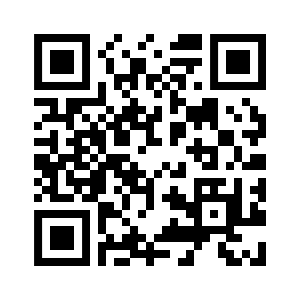 https://tinyurl.com/RUBRICCIT2019
[Speaker Notes: Plug for Crafting an Engaging Discussion at 8:45 in HUM 2043.]